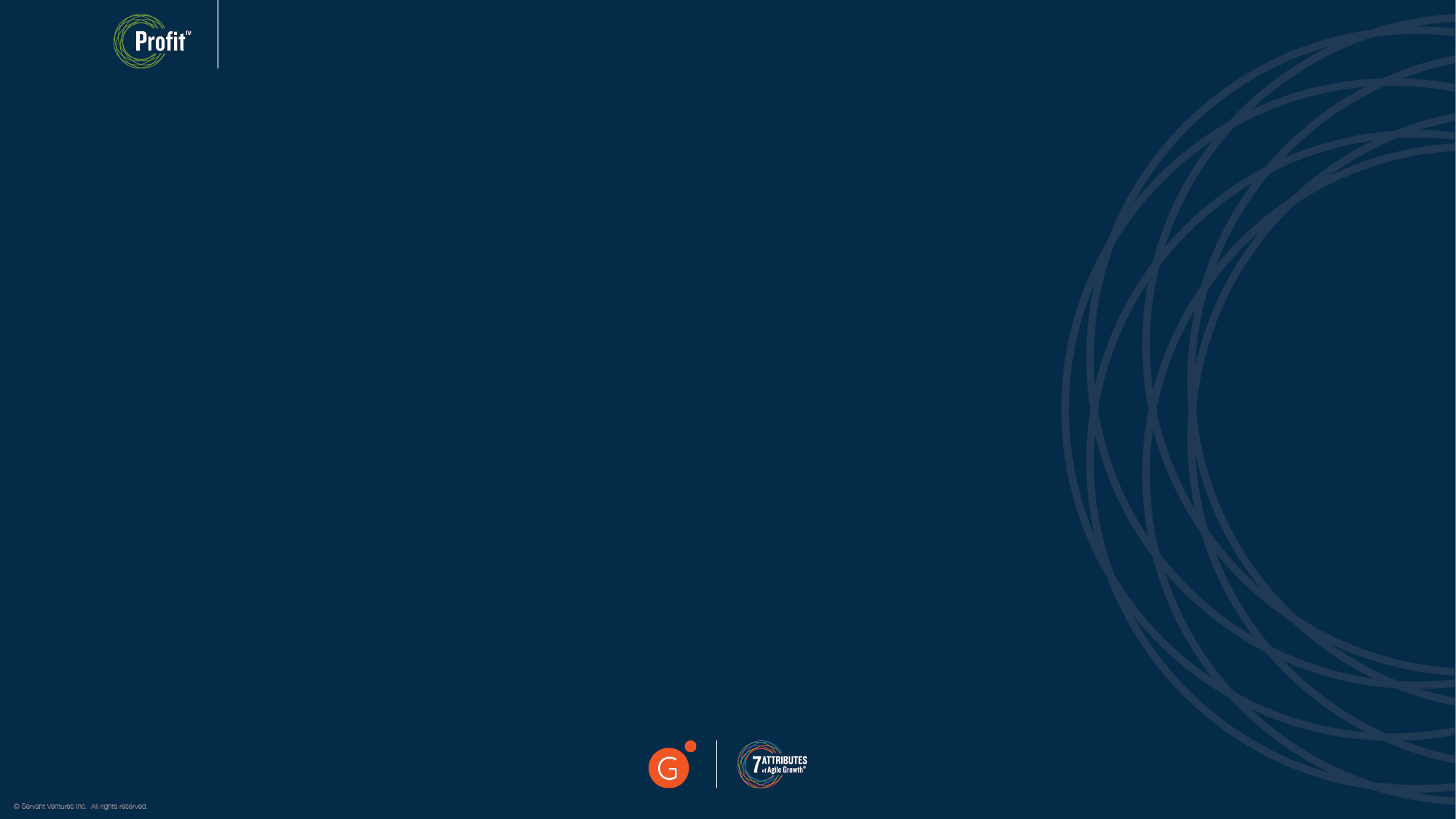 What is your natural conflict style?
High importance
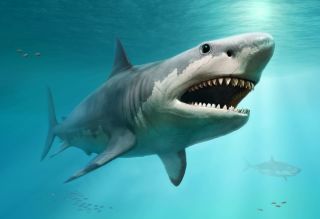 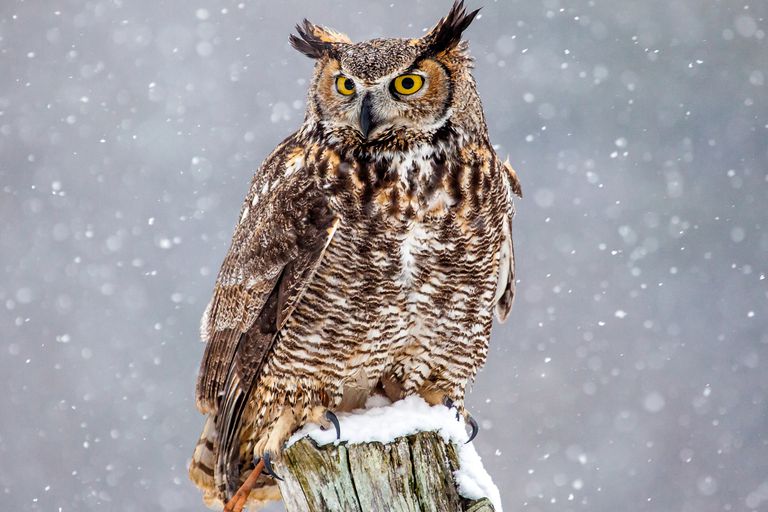 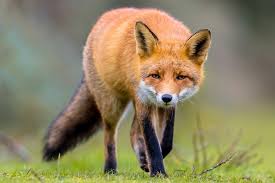 Competing
Collaborating
Own goals
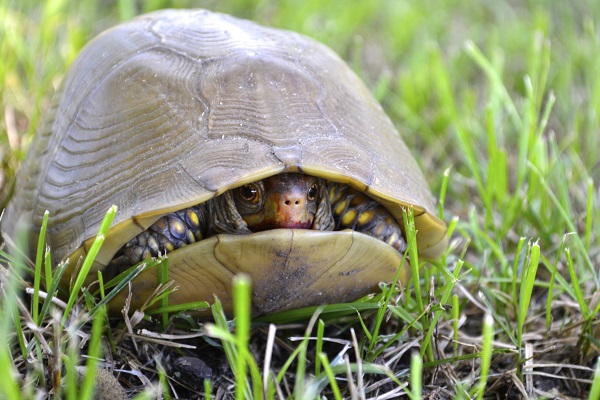 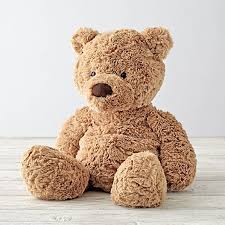 Compromising
Avoiding
Accommodating
Low importance
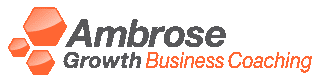 Relationship with the other person
High importance
Note: based on the Thomas-Kilmann conflict model
[Speaker Notes: TEMPLATE SLIDE ONLY.

Format: HELVETICA NEUE (font)  Header: 40 points  Body: 30 and 20 points (Point size can vary depending on your default)

Color Palette
Leadership:	PMS 7456 CP	Hex: #6C74B3
Strategy:		PMS 7712 CP	Hex: #00879D
Talent:			PMS 7578 CP	Hex: #DB6A37
Customer: 		PMS 711   CP	Hex: #CE353A
Systems:		PMS 124   CP 	Hex: #EBA700
Execution:		PMS 7656 CP	Hex: #8A3E82
Profit:			PMS 377   CP	Hex: #80A422

For design details, please refer to the 7 Attributes of Agile Growth Brand ID Guidelines]